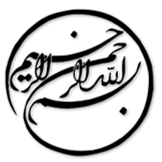 مطالعه ای در زمینه درک نقش یادگیری ماشین، رباتیک و هوش مصنوعی در بازاریابی دیجیتال
دانشجو:
استاد:
سال تحصیلی:
نام درس:
فصل اول: مقدمه

هوش مصنوعی اصطلاحی رایج  است که به معنایی قوی و دقیق نیاز دارد. می‌توان آن را به صورت فرآیند هوشمند سازی ماشین‌ها تعریف کرد و اینکه هوش ویژگی است که به یک شی اجازه می‌ دهد در محیط اطراف خود به درستی و به شکلی قابل پیش‌بینی عمل کند. در واقع، هوش مصنوعی فرآیندی است که در آن فناوری ابر، تجهیزات شبکه، روباتیک، تولید رسانه‌های دیجیتال و رایانه و همچنین رویه‌های تجاری، فناوری‌ها و عملیات‌های مختلف روزمره با یکدیگر ادغام می شوند. پذیرش و توسعه فناوری هوش مصنوعی برای بهره برداری از ابتکارات بازاریابی آینده بسیار مهم است. شرکت‌ها هر روز به منظور بهینه سازی فعالیت های خود، به حداقل رساندن هزینه ها، کاهش زمان تحویل و افزایش تولید، از نرم افزار هوش مصنوعی استفاده می کنند.
1/13
فصل اول
مقدمه
1
بازاریابی دیجیتال به عنوان یک واکنش منطقی توسط کسب و کارها، به منظور سرمایه گذاری و کسب سود از تمرکز فزاینده مصرف کننده بر روی اینترنت تکامل یافته است. کسب‌ و کارها، بیمارستان ‌ها، کالج‌ ها، گروه‌ های حرفه‌ای، شورا ها و سازمان‌ های غیردولتی (NGO) همگی از بازاریابی دیجیتال به عنوان بخشی از راهبرد  بازاریابی خود بهره می‌برند و برنامه‌های خود را اجرا می‌کنند. انواع مختلفی از کسب و کارها در حوزه بازاریابی دیجیتال فعالیت دارند. دنیای آنلاین این امکان را به کسب ‌و کارها می ‌دهد تا با چند کلیک ماوس و استفاده از تکنیک ارزیابی مناسب، اطلاعات بیشتری در مورد مشتریان خود کسب کنند. بیشترین مزیت بازاریابی دیجیتال نسبت به ابزارها و پلتفرم های بازاریابی سنتی، قابلیت و امکان اندازه گیری آن است.
2/13
فصل اول
مقدمه
1
لطفا توجه داشته باشيد
که اين فايل تنها بخشی از محصول بوده و صرفا جهت معرفی محصول ميباشد
برای خريداری و دانلود فايل کامل مقاله به زبان فارسی
با فرمت پاورپوينت (با قابليت ويرايش(
اينجا کليک نماييد.
فروشگاه اينترنتی ايران عرضه www.iranarze.ir
5
4
3
2
1